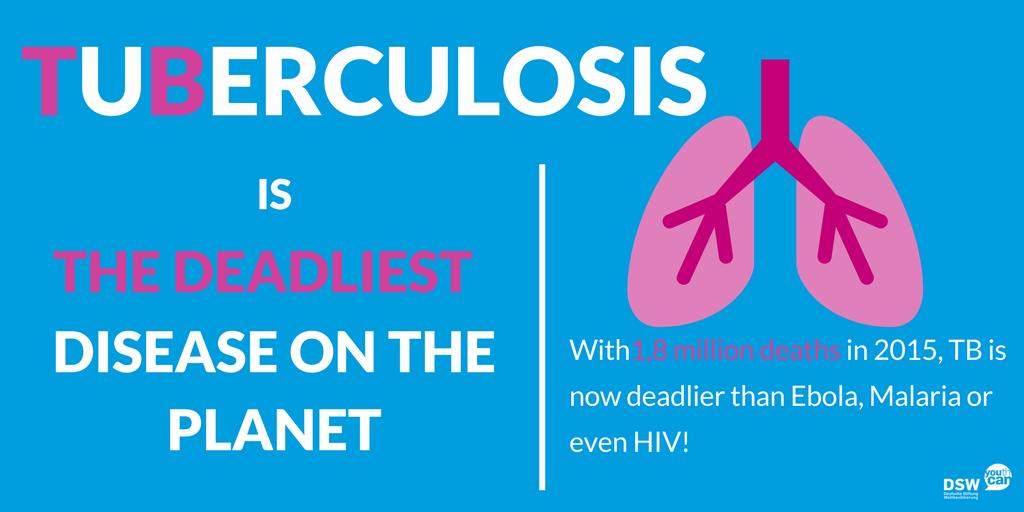 ByDr.Samah M.ShehataAssistant professor of Chest Diseases
GLOBAL EPIDEMIOLOGY AND BURDEN OF DISEASE
About one third of the world›s population is infected by Mycobacterium tuberculosis,which kills more people than any other single infectious agent. In 2010, there were 8.8 million incident cases of TB, 1.1 million deaths from TB among HIV-negative people and an additional 0.35 million deaths from HIV-associated TB.
Tuberculosis, poses a major problem for developing countries, as;
• 95 percent of all TB cases and 98 percent of TB death occur in developing countries.
• 75% percent of TB cases in developing countries are in the economically productive age group (15-50 years)
• Death from TB comprises 25 percent of all avoidable deaths in developing countries
In 2010, there was an estimated prevalence of 650,000 cases of multidrug-resistant TB (MDR-TB), and in 2008 it was estimated there were 150,000 MDR-TB deaths annually.
General Considerations
Tuberculosis  is  a   chronic granulomatous  infection,potentially of lifelong duration, caused by two species of mycobacteria
   M.tuberculosis and,  rarely,  M.bovis.

It was isolated by Robert Koch in 1882

The morbidity and mortality of tuberculosis are high in developing countries.
General Considerations
The  disease  is  confined to  the lungs in most patients but may spread to almost 
     any part of the body
Etiology
The tubercle bacillus (M.Tuberculosis) is
     aerobie, non-motile,non-spore-forming,  high
     in lipid content, and acid and alcohol-fast
 It  grows  slowly  .
It can’t tolerate heat, but It can live in humid or dry or cold surroundings.
Mycobacteria unique cell wall structure
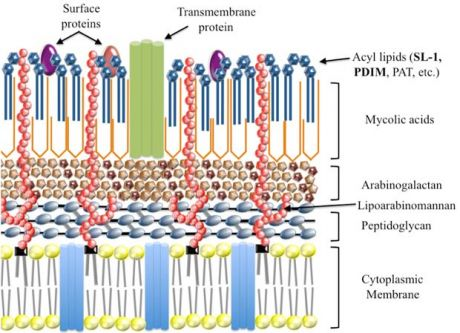 Transmission OfInfection
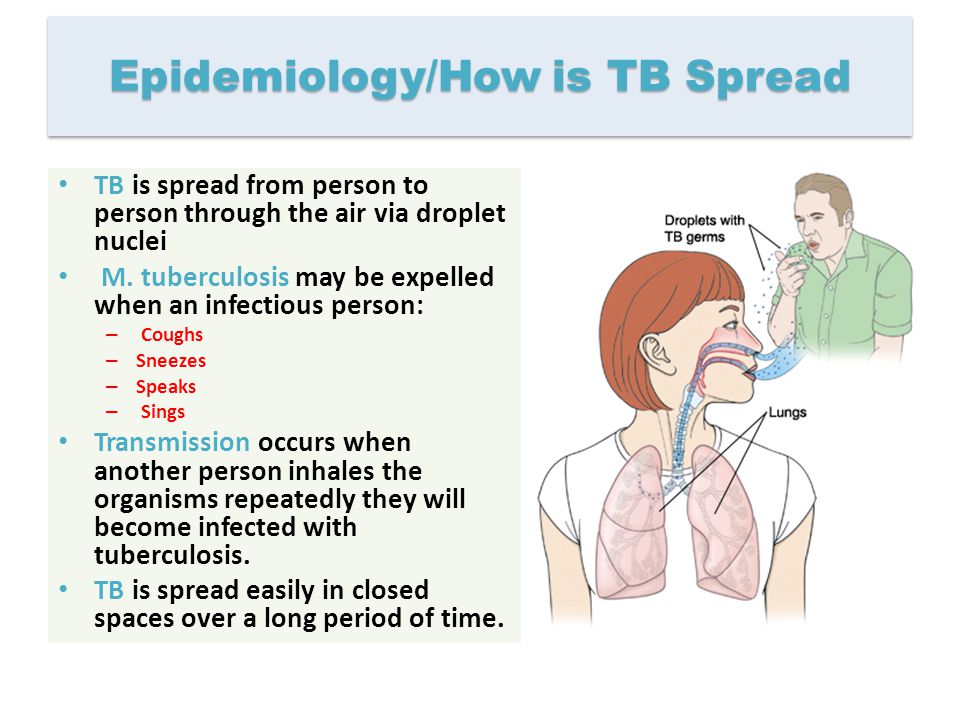 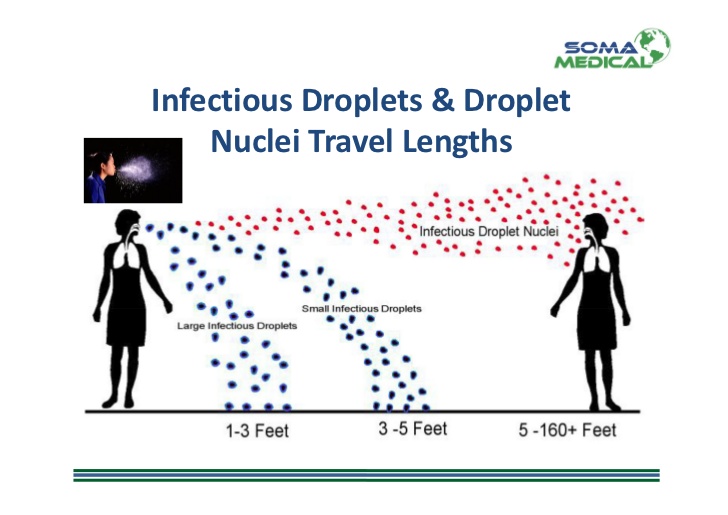 The transmission is determined
The probability of contact with a case of TB

The intimacy and duration of that contact

The degree of infectiouseness of case

Untreated AFB smear positive PTB cases are the most infectious
Everyone Exposed To 
TB bacilli
Becomes Diseased
10% of infected persons will develop TB disease at some point in their lives:

 5% within 1-2 years
 5% at some point in their lives
Pathogenesis
tubercle bacillus
Human immunity
Human Immunity after infected tubercle bacillus and tuberculin hypersensitivity
After  infection  or  given  BCG  vaccine,  human  will  obtain specific immunity

The immunity of  tubercle  bacillus  is  cell- mediated  immunity
Human Immunity after infected tubercle bacillus and tuberculin hypersensitivity
The cellular immunity  develops within 4 to 8 weeks after infection  with   bacillus .

Many immunologic cells involve in the formation of pulmonary tuberculosis.
Two types of cells are essential in the formation of TB
Macrophages: directly phagocytize TB and processing and presenting antigens to T lymphocyte

T lymphocytes(CD4+): induce protection through the production of lymphokines
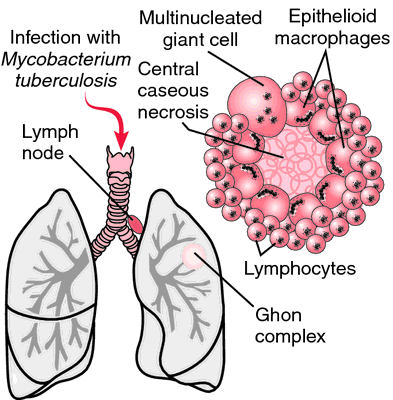 Koch phenomenon
It refers that there is different reaction to TB  infection between   primary   and   secondary infection
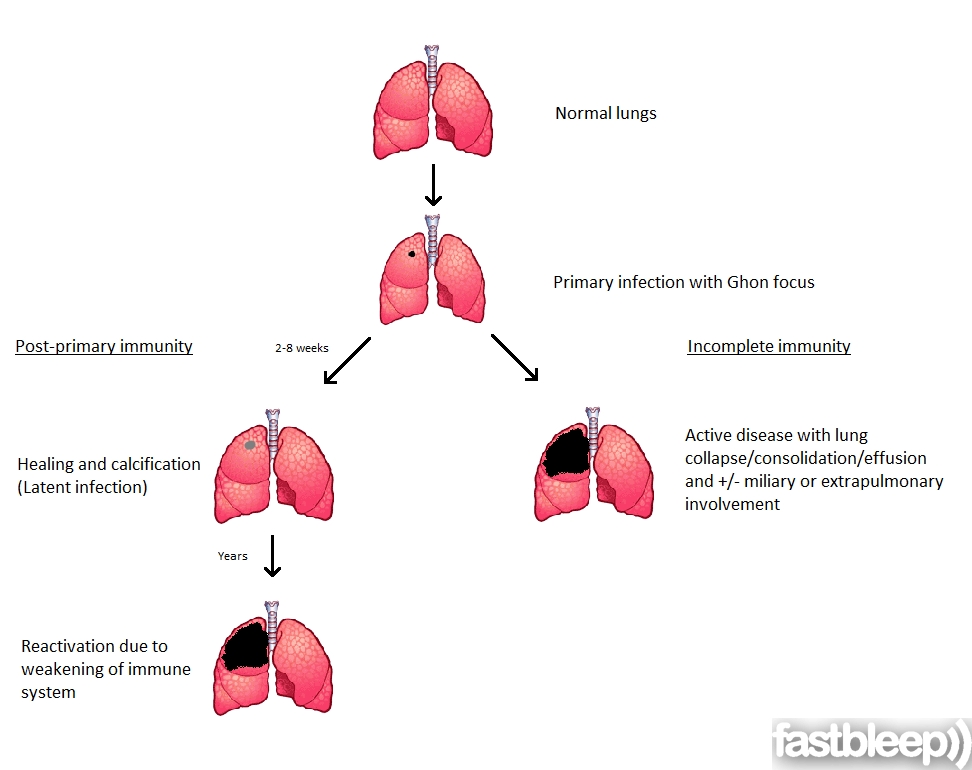 Fate 
of 
pulmonary TB
Primary pulmonary TB:

1. No clinical disease Positive tuberculin skin test (Usual «outcome» in 90% of cases), 4-6 weeks after infection 
2. Hypersensitivity reactions e.g. erythema nodosum, phlyctenular conjunctivitis, dactylitis.
3. Pulmonary and pleural complications e.g. tuberculous pneumonia lobar collapse (bronchial compression) pleural effusion.
4. Disseminated disease e.g. lymphadenopathy (usually cervical) meningitis, pericarditis, miliary disease
POST-PRIMARY TB/SECONDARY TB
• Post-primary TB is the pattern of disease that occurs in a previously sensitized host. It occurs after a latent period of months or years after primary infection.
• It may occur either by reactivation of latent bacilli or by reinfection.
• Reactivation may be in response to a trigger such as weakening of the immune system by HIV infection.
• In a small number of cases it occurs as a progression of primary infection.
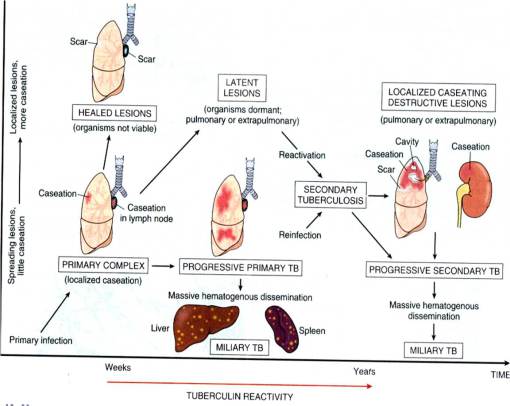 Toolbox for Diagnosis of TB Disease
Pathology
History
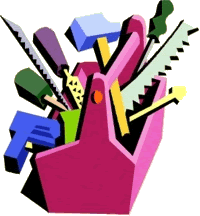 Physical Exam
TST
Sputa
Cultures
PCR
Gold Standard = Culture
CXR
Response to therapy
Clinical Manifestations
systemic symptoms: 
fever,  weight loss, anorexia, fatigue,  night sweats wasting.
  respiratory symptoms:
 Cough may vary from mild to severe, and sputum may be scant  and mucoid  or  copious  and  purulent  
 Hemoptysis may be due to cough of a caseous lesion or bronchial  ulceration
chest pain,
dyspnea ect.
Laboratory and radiographic examinations
Chest radiography 
Specimen examination
Tuberculin testing
Radiology
Chest radiography is the most important method to detect TB 

  TB characteristics  of  a  chest radiograph favor the diagnosis of tuberculosis as following :
shadows mainly in the upper zone
patchy or nodular shadows

the presence of a cavity or cavities, although these, of     course, can also occur in lung abscess, carcinoma, etc 

(4)   the presence of calcification. although a carcinoma or  pneumonia  may  occur  in an areas of the lung where there  is  calcification  due to tuberculosis
bilateral  shadows,  especially  if  these  are  in  the upper zones

(6)   the  persistence  of  the  abnormal  shadows  without alteration in an x-ray repeated after several weeks  this  helps  to  exclude  a  diagnosis  of  pneumonia or other acute infection
Primary complex
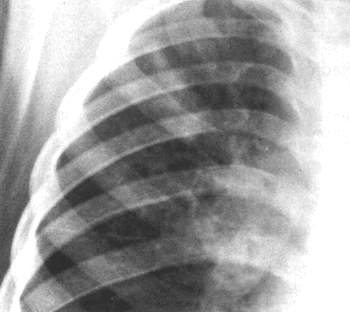 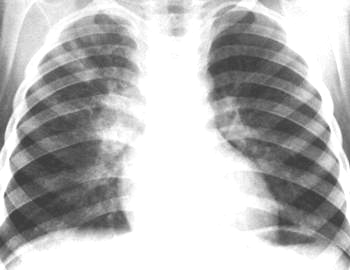 Milliary Tuberculosis
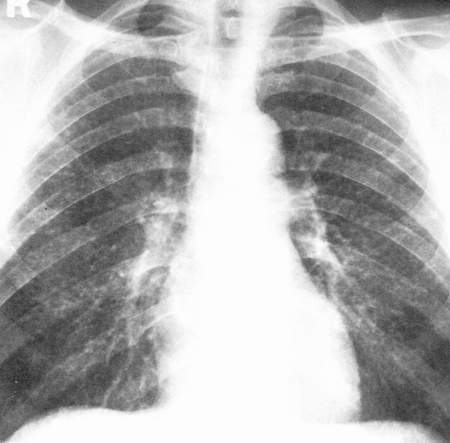 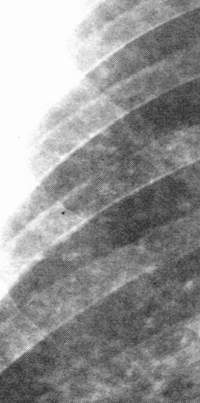 acute milliary tuberculosis
Post-primary pulmonary tuberculosis
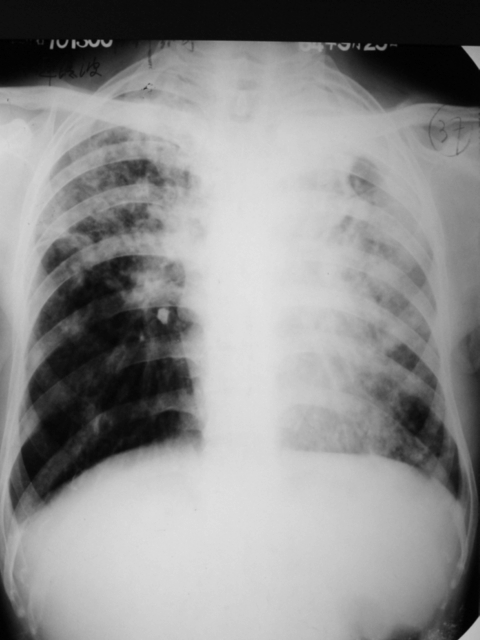 infiltrate
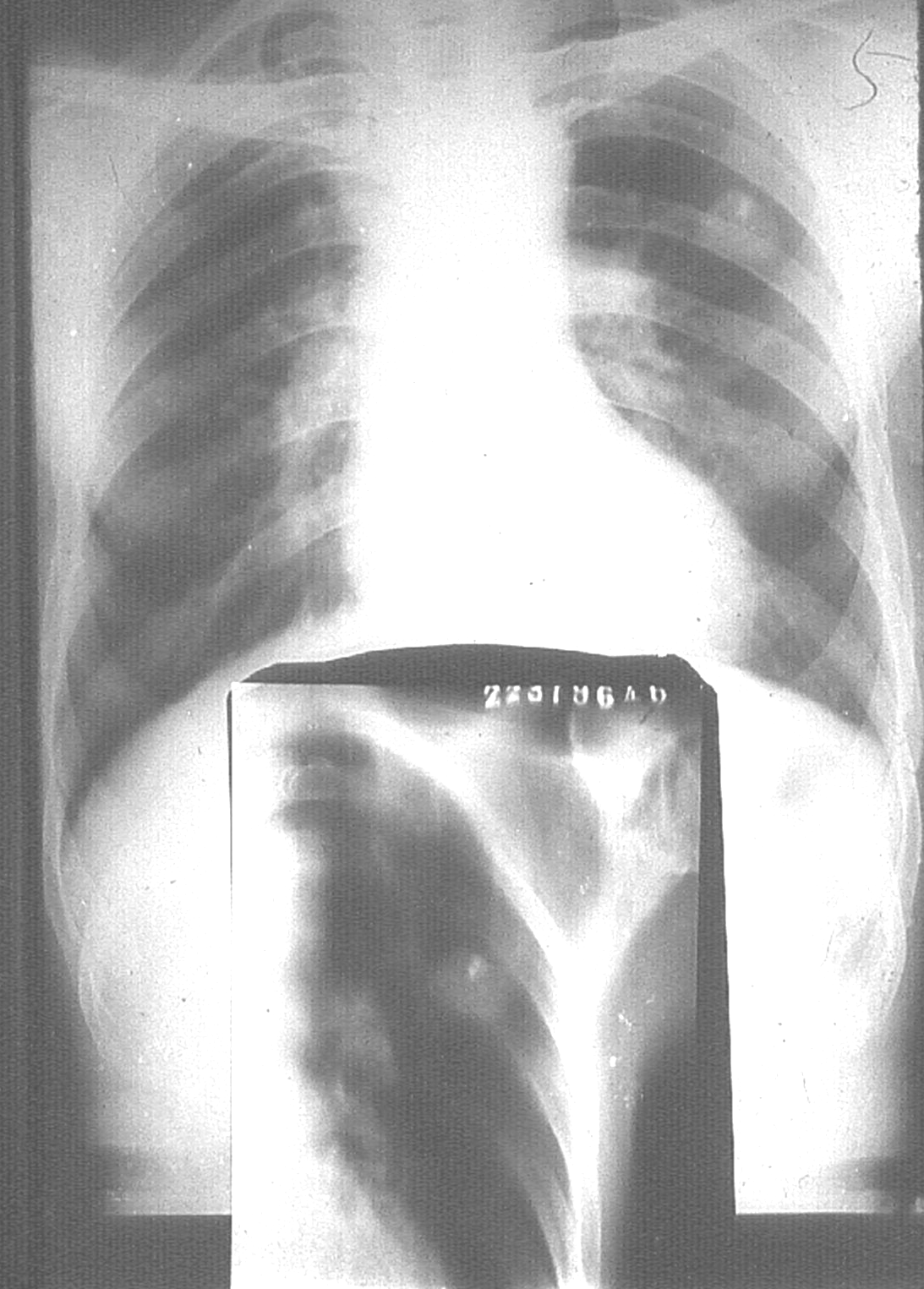 Tuberculoma
Chronic fibro-cavitary pulmonary tuberculosis
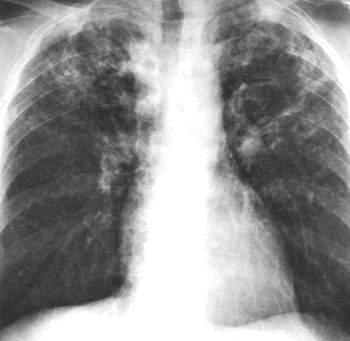 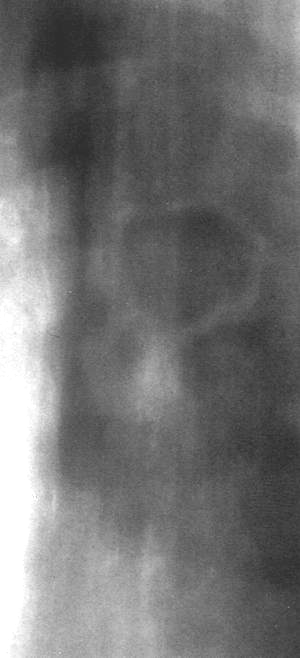 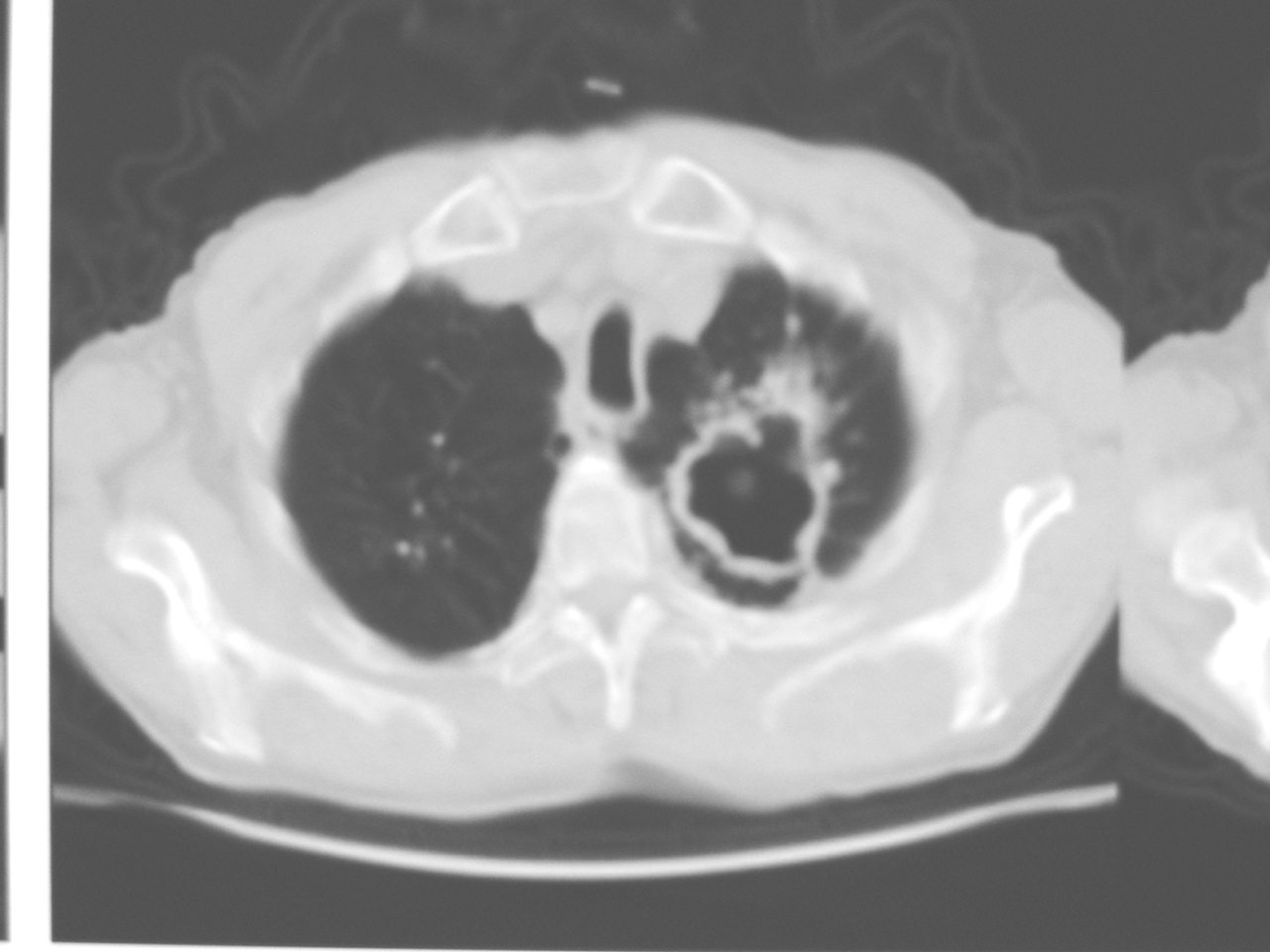 cavity
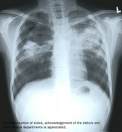 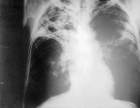 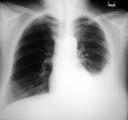 Tuberculous effusion
Types of specimens:

-Sputum.
- BAL.
-Pleural effusions
- Blood in case of haematogenous TB
1- Sputum smears stained by Z-N stain
Three morning successive mucopurulent sputum samples are needed to diagnosis pulmonary TB.
Advantage: - cheap – rapid 
                     - Easy to perform
                     - High predictive value > 90%
                     - Specificity of 98%
Disadvantages:
-sputum ( need to contain 5000-10000 AFB/ ml.)
-Young children, elderly & HIV infected persons may not produce sputum containing AFB.
2- Cultures on L J media                      Lowenstein –Jensen medium is an egg based media w
Advantages:  - Specificity about 99 %
 - More sensitive (need lower no. of bacilli 10-100 / ml)
 - Can differentiate between TB complex & NTM using biochemical reactions
 - Sensitivity tests for antituberculous drugs
    ( St, INH, Rif., E)        
Disadvantages: Slowly growing ( up to 8 weeks)
Recent Methods for Diagnosis
BACTEC 460 ( rapid radiometric culture system )
 specimens are cultured in a liquid medium (Middle brook7H9 broth base ).

 Growing mycobacteria utilize the acid, releasing radioactive CO2 which is measured as growth index (GI) in the BACTEC  instrument.

 The daily increase  in GI output is directly proportional to the rate & amount of growth in the medium.
Advantages :
- Rapid (mycobacteria can be detected within 12 days.)
- Determining drug susceptibility .
-Differentiating between TB complex & NTM by NAP test.
Specificity is very high
Disadvantages:
 - Expensive
 - Hazards of using radioactive material.
III Polymerase Chain Reaction (PCR) & Gene probe
Nuclic acid probes & nucleic acid amplification tests in which polymerase enzymes are used to amplify ( make many copies of specific DNA or RNA sequences extracted from mycobacterial cells.

Advantages:
 - Rapid procedure ( 3 – 4 hours)
 - High sensitivity (1-10 bacilli / ml sputum)
Disadvantages:
-Very expensive.
- Require specialist training & equipments.
- False positive results.
- Can not differentiate between living & dead bacilli.
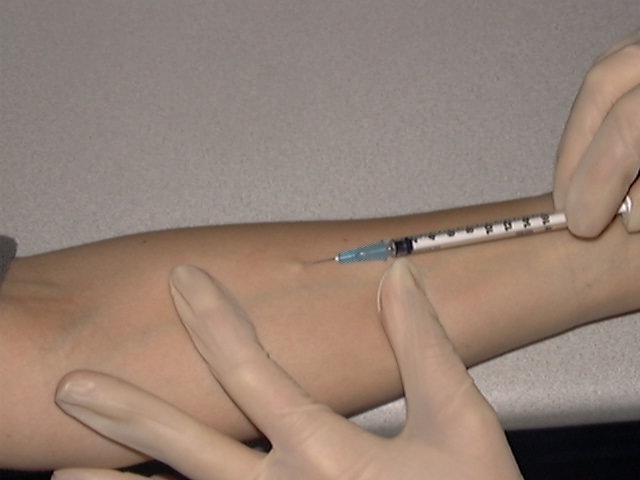 Tuberculin Skin TestingMantoux Method
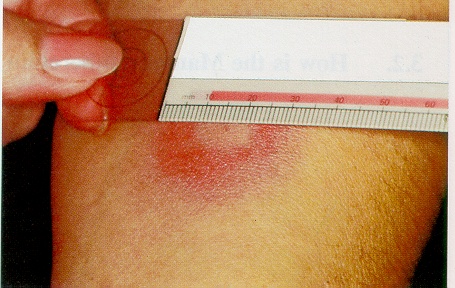 5 TU of PPD
48 to 72 hours
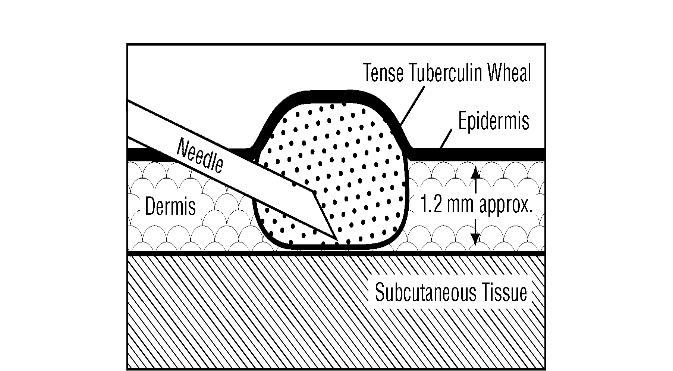 Interpretation depends on person’s risk factors
Tuberculin skin testing is the most common method used to screen for latent M tuberculosis.

positive  tuberculin  skin  test  indicates tuberculous infection , with or without disease
Positive tuberculin skin tests
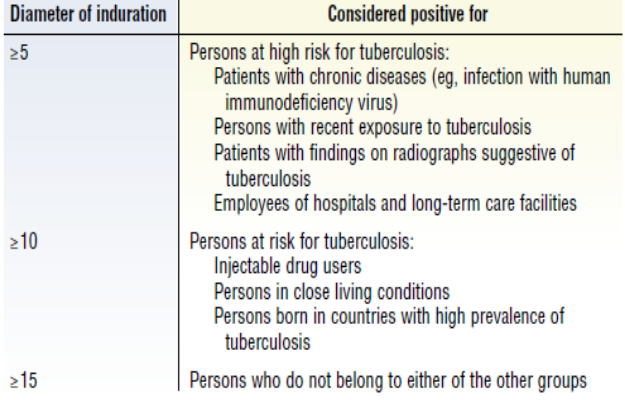 •   A reaction of less than 5 mm is considered  negative.
 
  Latent TB Infection (LTBI): TB infection without evidence of clinically active disease (+PPD, but no symptoms);  CXR usually normal, or may be abnormal, but sputa negative

TB Disease: active tuberculous infection of any organ
BCG and TST
reactivity from BCG wanes after a few years and is unlikely to persist > 10 years, 

Prior BCG strongest risk factor for positive TST among those less than age 40 with TSTs <18 mm
False negatives:
Anergy (immunocompromise or malnutrition)
Recent TB infection
Very young age (< 6 months)
Overwhelming TB disease
Recent live virus vaccination
Poor placement or reading of TST
False positives:
BCG or nontuberculous mycobacterial infections
Inaccurate reading of TST
Anti TB Drugs
Treatment Goals
Microbiological Goals of Antituberculosis Chemotherapy 
Kill tubercle bacilli rapidly (early bactericidal effect)
Prevent the emergence of drug resistance
Eliminate persistent bacilli to prevent relapse (sterilizing effect)
[Speaker Notes: The previous slides presented the individual and public health goals of treatment for TB. 

This slide defines the microbiological goals of treatment.  
	[Review content of slide] 

Antituberculosis drugs operate in a complimentary way to accomplish these goals as shown in the next slide.]
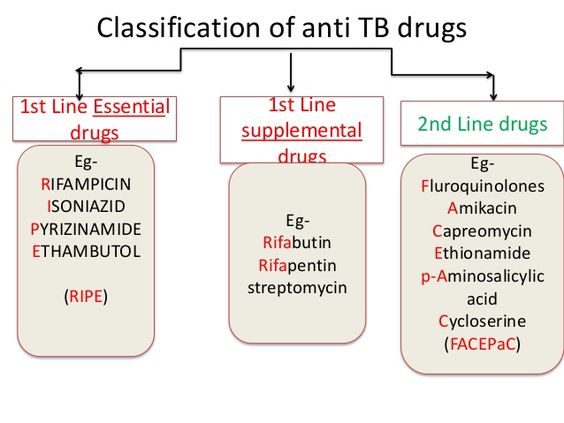 The critical issue in TB control is  adopting   the   DOTS  (1995) ( Directly  Observed Treatment,  Short-course therapy; DOTS Strategy is recommended by  the  WHO  TB  Program.
Treatment Recommendations
[Speaker Notes: Treatment recommendations for new patients (not previously treated).
This slide presents the standard recommended six-month course of treatment for new patients with the option of 3x per week dosing. 
Note that a systematic review found little evidence of difference in failure or relapse rates with daily or 3x weekly regimens in HIV-negative patients.  However, 3x per week dosing was associated with higher rates of acquired drug resistance. Further comments for 3x per week dosing are also noted on slide.
Note: All patients with TB and HIV infection should be evaluated to determine if antiretroviral therapy is indicated during the course of treatment for TB.  [Additional information on this topic, including dosing recommendations for TB if living with HIV, can be found in TB and HIV Infection: Introduction and Diagnosis module.]
[Pediatric dosing covered in Pediatric module.]
[Interactive option:  Ask participants about what their standard practice is locally for the initiation and continuation phases of treatment.] 

	[World Health Organization.  Treatment of Tuberculosis: Guidelines for National Programmes, Third Edition.  Geneva: World Health Organization, 2003. – Note slide reflects updated version pending 2009]]
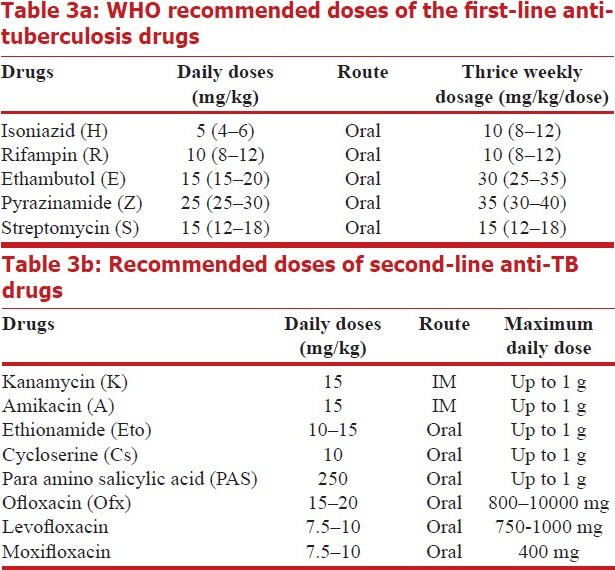 Drug Administration
The first-line medications should be administered together as single dose rather than in divided doses. 

A single dose leads to:
Higher peak serum concentrations 
Potentially more effective, 
Facilitates using DOT. 
 
 
Thus, if patients have epigastric distress or nausea with the first-line drugs, dosing with food is recommended.
Isoniazid (INH)        first-line drug
Isoniazid is a principal agent used to treat   tuberculosis 
 It is universally accepted for initial treatment
 Now considered the best  antituberculous  drug
 It should be included in all TB treatment regimens unless the organism is resistant
Dosage
Tuberculosis organization have recommended  5 mg/kg daily .

  Generally, a 300mg daily oral dose is adopted
Adverse effects
The two most important adverse effects  of   isoniazid   therapy  are :
   Hepatotoxicity and  
   Periphral neuropathy
Hepatotoxity
Isoniazid associated hepatitis is idiosyncratic   and increase in incidence with age
We must measure liver enzymes before     
    administrating and during treatment       
    periods(usually monthly measure)
If the liver enzymes level is higher than 
    normal,the drug must be discontinued
Periphral neuritis
It’s   associated   with  isonizad  develops  at  a dose-dependent  rate  of  2  to  20%  and  probably relates to interference with pyridoxine  metabolism  
 
   This  rate  can  be  reduced  to  0.2%  with  the prophylactic    administration  of  25 mg  of pyridoxine  daily
Rifampin (RFP)         first-line drug
It is also considered the most important and potent  anti-tuberculous  agent
Like  isoniazid  it  is  bactericidal and highly effective 
Unlike isoniazid, it is also effective against most other  mycobacteria  as well as other organisms
Advantage include
It  has  both  intracellular  and  extracellular  anti-bacterial activity
Dosage
Generally, 10mg/kg, 600mg daily
Adverse effects
The most common adverse event included :
    Gastrointestinal upset, 
    Hepatitis, 
    Hepatic microsomal enzymes inducer,    
    Red discoloration of body fluids.
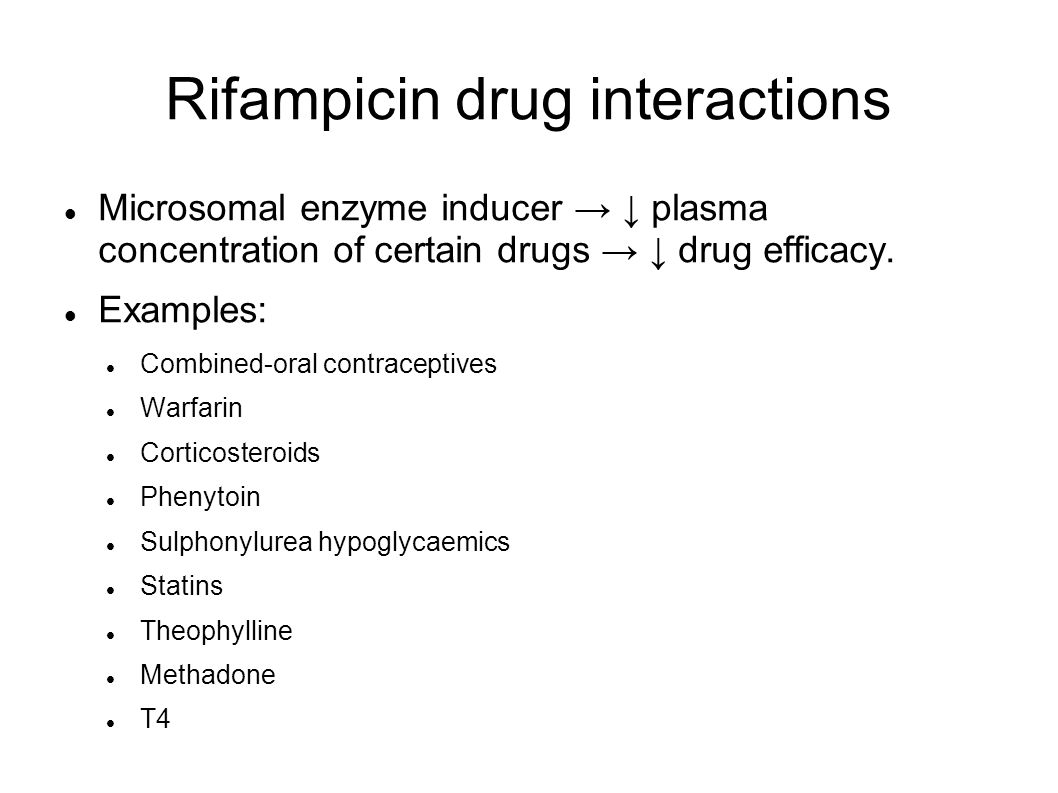 Pyrazinamide (PZA)     first-line drug
Pyrazinamide is a major oral agent used against  mycobacteria

 The drug exert greatest activity against dormant or semidormant organisms contained within:
Macrophages 
Acidic environment of caseous foci.
Advantage
  It is well absorbed after oral administration
  The drug is used to kill intracellular tubercle    bacillus
  It  is  distributed  throghout  the  body,
      excellent  in  CSF

Dosage
              25 to 35 mg/Kg
Adverse effect
  At the high dosages, 
     Hepatotoxity is a prominent  
     side effect, 

     Hyperuricemia
Ethambutal         first-line drug
It is used most often to protect against the  emergency of drug resistance
 Oral administration
 The dosage is usually 15 mg/Kg
 It will distributes throughout the body except  CSF
 Retrobulbar optic neuritis is the most serious adverse effect
Streptomycin (SM)    second-line drug
It  is frequently  used  in  developing country for its lower cost 
  
It  is administered only parenterally,   intramuscular or intravenous
Dosage
The usual adult dose is 0.5-1.0 g 
(15 mg/kg)  daily or five times weekly
  The dosage must be lowered and the frequency of administtation reduced(to only    two or three times per week) in most patients   over fifty years old and in any patient with   renal impairment
Adverse effects
            Ototoxity
            Renal toxicity
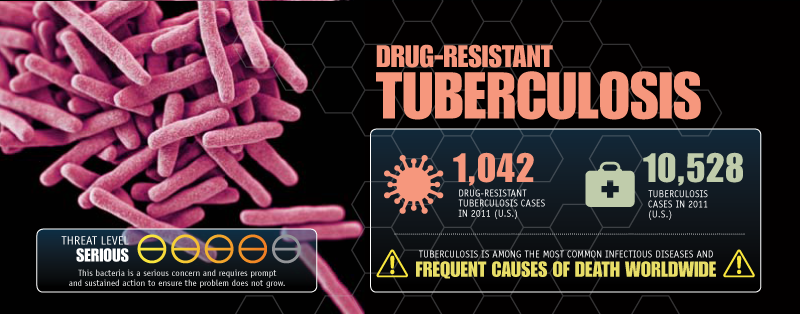 MDR-TB
IT is resistant to both INH and rifampin.
We can select five anti-TB drugs in the stage of extensive, these drugs include:
aminoglycosides(amikacin, kanamycin, capremycin), cycloserine, EMB, Quinolones  (levofloxacin, ofloxacin), PZA, ethionamide.

The whole therapy lasts at least 18 months.
Did you know that…
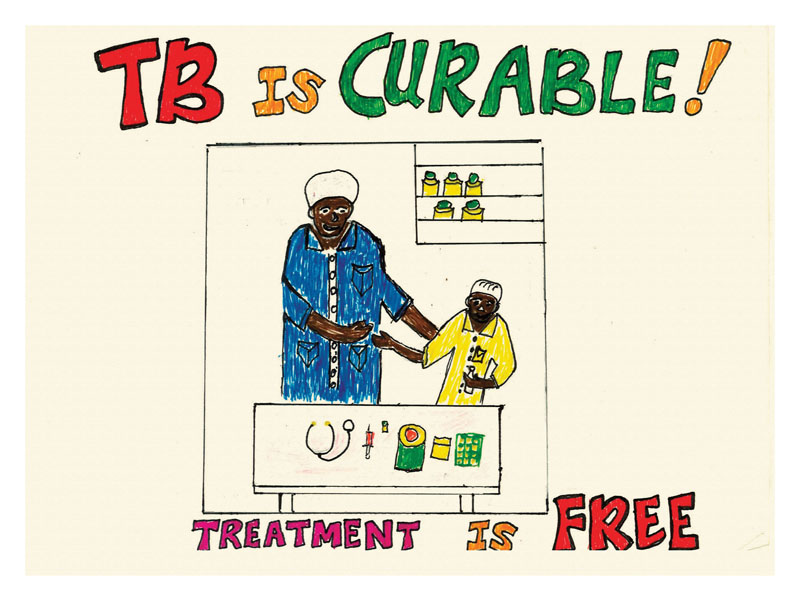 Papua New Guinea
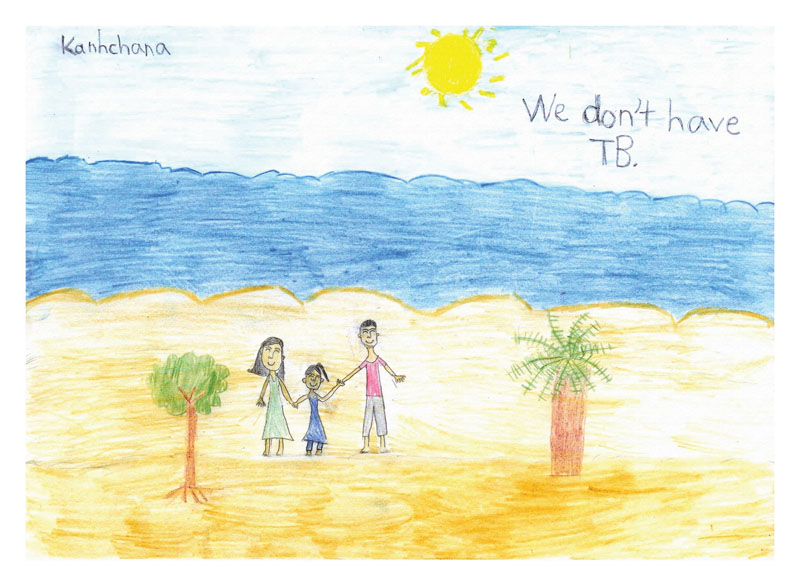 Hand-in-hand we can fight for a World Free of TB.
Cambodia
THANK YOU